Figure 8. Excitatory frequency-tuning curves for multiple single-units recorded from AI demonstrate ...
Cereb Cortex, Volume 14, Issue 8, August 2004, Pages 827–839, https://doi.org/10.1093/cercor/bhh041
The content of this slide may be subject to copyright: please see the slide notes for details.
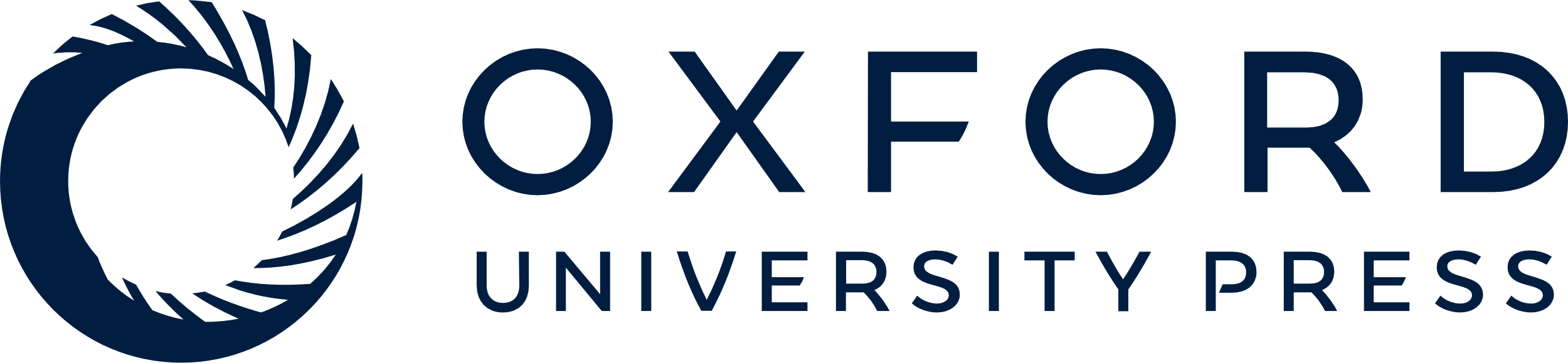 [Speaker Notes: Figure 8. Excitatory frequency-tuning curves for multiple single-units recorded from AI demonstrate narrowly-tuned V-shaped (top left), to very broadly tuned (top right) and multiple tuned curves (bottom). The tuning curves are drawn as contour lines at 25% of maximum response; the 50% (light shading) and 75% contour are also shown (dark shading). The BW20dB are indicated by the fat horizontal lines


Unless provided in the caption above, the following copyright applies to the content of this slide:]